The Live Local Act
2023 SB 102
Overview
Background on Growth and Policy​
History of Affordable Housing Legislation – Sadowski Fund, Inclusionary Zoning
​The Act – Incentives, Homebuyers, Tax Exemptions, Preemption 
​Local Impacts
PREEMPTION
40% affordability (up to 120%)
30-year term
65% residential sq. ft. in Mixed-Use
By right approval in commercial, industrial, and mixed-use districts
Height and Density 
Buffers and Parking – Discuss
Area Median Income – Volusia County

Uses the Deltona-Daytona Beach-Ormond Beach, FL HUD Metro FRM Area (Why? Who knows.) 


State AMI is approximately $85,500.00 ($65,800 in nonmetropolitan areas) 

Volusia County AMI is listed as $74,000.00 ($2,200/month for housing expenses at Moderate level)
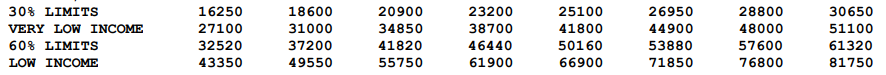 https://www.hud.loans/hud-loans-blog/what-is-area-median-income-ami/
https://ami-lookup-tool.fanniemae.com/amilookuptool/
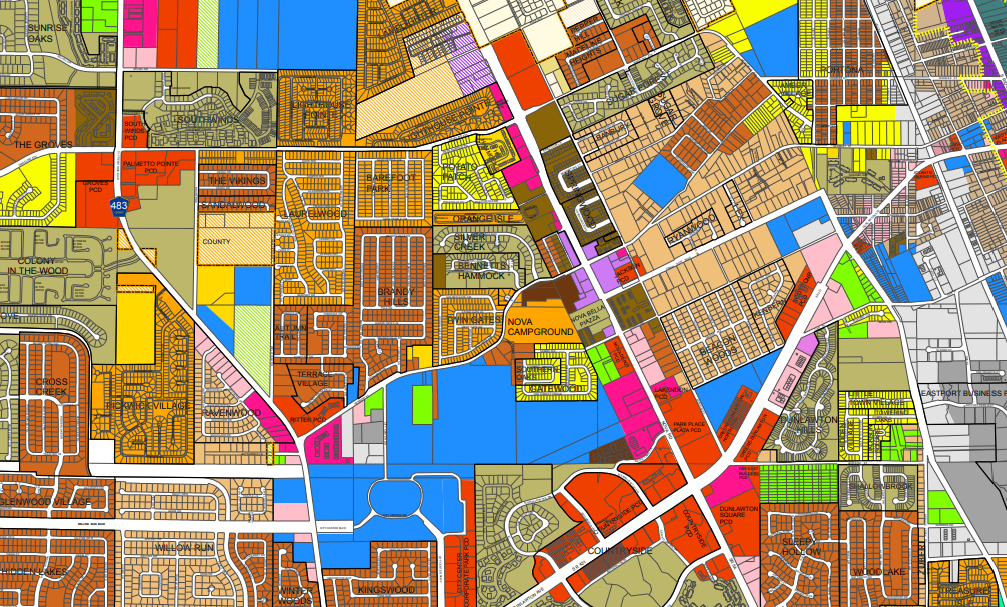